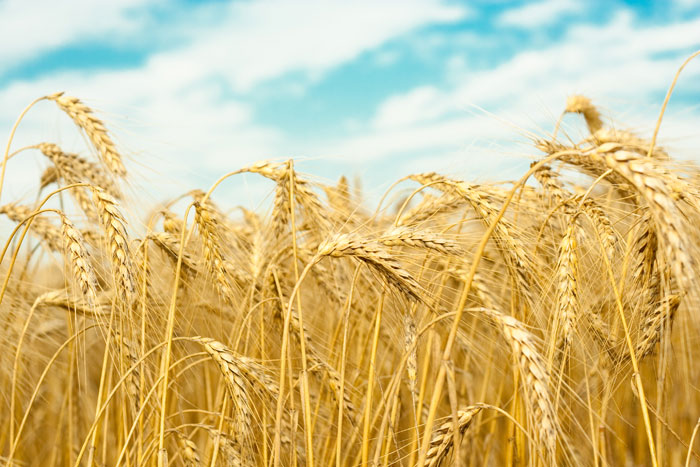 Хлебушек, хлебушко…
Интерактивная викторина для учащихся  5-9 классов
Автор:
Ольга Михайловна Степанова
учитель английского языка 
МБОУ «Цивильская СОШ №1 
имени Героя Советского Союза М.В. Силантьева»
города Цивильск Чувашской Республики
2017
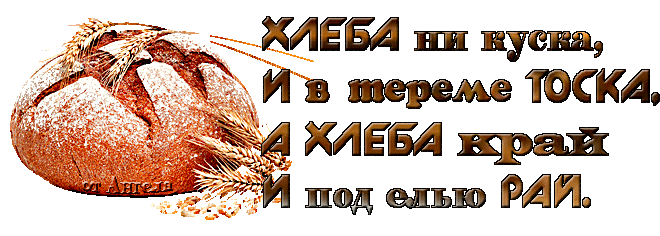 ангелы
Только ____________ с неба 
не просят хлеба.
боги
ангелы
птицы
царь
Без сохи и бороны и ___________  хлеба не найдет.
царь
король
президент
Ешь ______________ с мясом, а нет, так хлеб с квасом.
щи
щи
борщ
картошку
Не земля хлеб родит, а __________ .
небо
небо
облака
луна
И _________ перед хлебом смиряется.
пёс
коза
кот
пёс
Калач
_____________ приестся,
 а хлеб никогда.
Пирог
Калач
Бублик
Худ _____________ , коли хлеба нет.
обед
завтрак
обед
ужин
Лучше хлеб с водой, 
чем __________с бедой.
пирог
пирог
блины
пряники
Горька _____________ ,
 да хлеб сладок.
работа
работа
задача
вода
Деньгам счет, а хлебу ___________ .
мера
вес
цена
мера
Не ______________ греет, а хлеб.
шуба
печь
шуба
постель
После хлеба-соли ______________ сном золотят.
обед
завтрак
обед
ужин
Кто в _________ глядит, тот без хлеба сидит.
небо
солнце
облака
небо
пироги
Ешь и _____________ , да хлеб вперед береги.
пироги
бублики
калачи
Рано вставать - много хлеба добывать, а долго спать - ______________ наспать.
долг
долг
нищету
горе
Где ___________ ходит, там земля хлеб родит.
хозяин
хозяин
король
царь
Вот он Хлебушек душистый,
Вт он теплый, золотистый.
В каждый дом, на каждый стол,
он пожаловал, пришел.
В нем здоровье наша, сила, 
в нем чудесное тепло.
Сколько рук его 
растило, охраняло, 
берегло.
В нем – 
земли родимой соки,
Солнца свет веселый в нем...
Уплетай за обе щеки,вырастай богатырем!

Автор: С. Погореловский
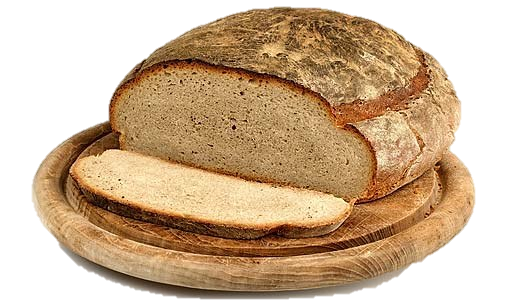 Источник
Пословицы о хлебе http://flaminguru.ru/posl10.htm 
Пословицы о хлебе http://podskazok.net/poslovitsyi-pogovorki-primetyi-aforizmyi-i-t-p/poslovitsyi-o-hlebe.html 
Изображения взяты на сайте    http://yandex.ru 	
Условия использования сайта https://yandex.ru/legal/fotki_termsofuse/